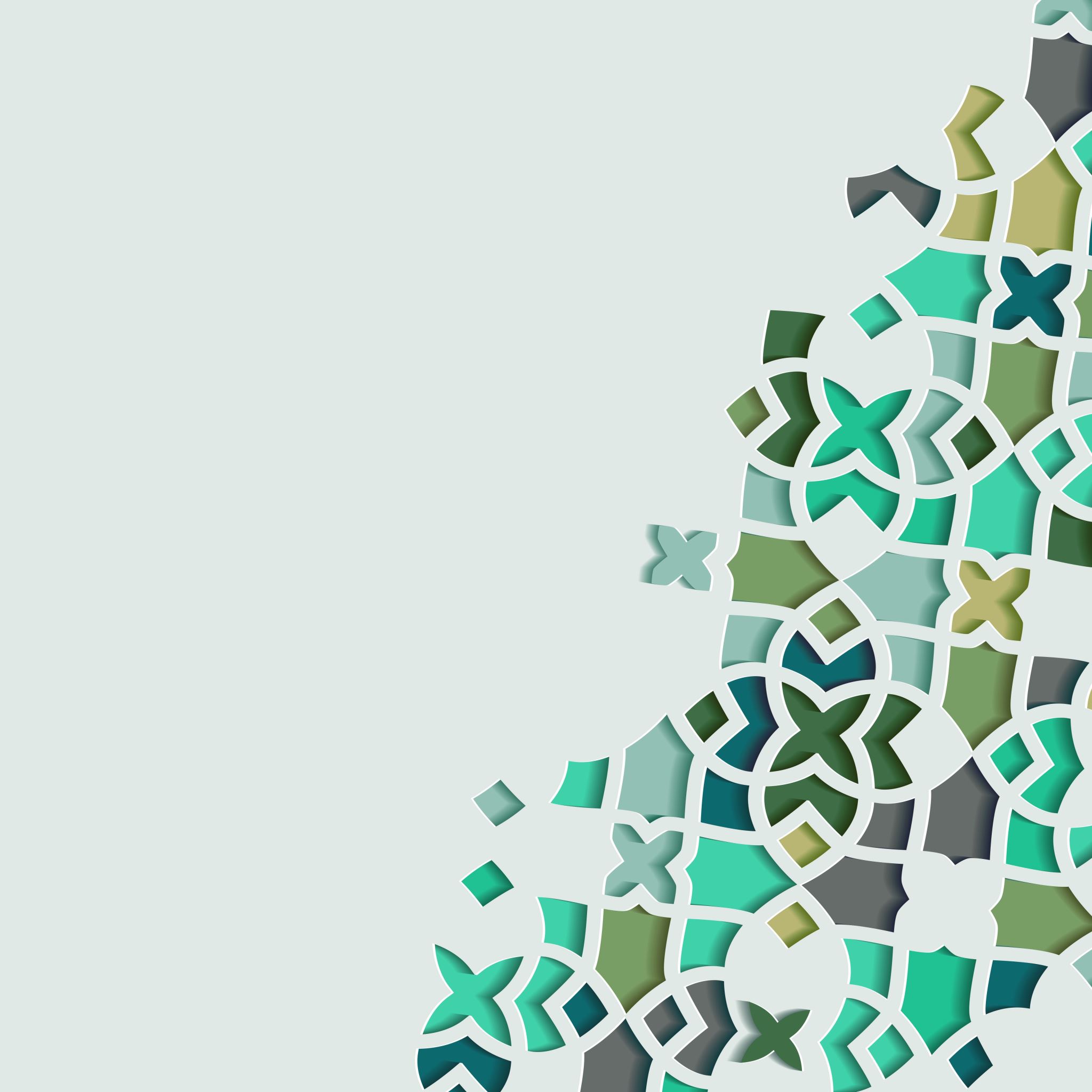 The Life of Prophet Muhammad
Lesson 35
Prelude to the Battle of Badr
The Expedition of Dhul Ushayra:
The Prophet  took around 150-200 companions to attack the mother of all caravans led by Abu Sufyan. This is the annual caravan that went up to Syria.
 Around 70-80% of wealth in Makkah. Because anyone who has any money in Makkah would invest in this caravan.
 The Prophet  wanted to catch the caravan as it went up to Syria. However, their paths did not cross so the Prophet and his companions return to Medina.
One of the people of Abu Sufyan’s caravan had strayed and saw the Muslims. He rushed back to inform his people, and Abu Sufyan hastily went a way that otherwise he would have not gone
Prelude to the Battle of Badr
Ibn Hisham notes that the origin of Imam Ali’s title “Abu Turab” goes back to this expedition.
Imam Ali and Ammar were exploring an oasis and observing the date farming techniques of the people. They fell asleep in a soft patch of dust. Later the Prophet woke them up and told Alii, “How are you, O Abu Turab” because he was covered in dust (turab).
Prelude to the Battle of Badr
Interestingly, he goes on to tell another story of its origin in which Imam Ali gets angry at Fatima and then smears mud on his head in penance when the Prophet sees him and says the same.
Prelude to the Battle of Badr
Bukhari relates yet a third version in which Ali and Fatima fight and are angry at each other, and Ali leaves and sleeps in the mosque only to be awoken by the Prophet.
عَنْ سَهْلِ بْنِ سَعْدٍ، قَالَ إِنْ كَانَتْ أَحَبَّ أَسْمَاءِ عَلِيٍّ ـ رضى الله عنه ـ إِلَيْهِ لأَبُو تُرَابٍ، وَإِنْ كَانَ لَيَفْرَحُ أَنْ يُدْعَى بِهَا، وَمَا سَمَّاهُ أَبُو تُرَابٍ إِلاَّ النَّبِيُّ صلى الله عليه وسلم غَاضَبَ يَوْمًا فَاطِمَةَ فَخَرَجَ فَاضْطَجَعَ إِلَى الْجِدَارِ إِلَى الْمَسْجِدِ، فَجَاءَهُ النَّبِيُّ صلى الله عليه وسلم يَتْبَعُهُ، فَقَالَ هُوَ ذَا مُضْطَجِعٌ فِي الْجِدَارِ فَجَاءَهُ النَّبِيُّ صلى الله عليه وسلم وَامْتَلأَ ظَهْرُهُ تُرَابًا، فَجَعَلَ النَّبِيُّ صلى الله عليه وسلم يَمْسَحُ التُّرَابَ عَنْ ظَهْرِهِ يَقُولُ ‏ "‏ اجْلِسْ يَا أَبَا تُرَابٍ ‏"‏‏.‏
Prelude to the Battle of Badr
Sahl ibn Sa’d narrates:
The most beloved names to Ali was Abu Turab, and he used to be pleased when we called him by it, for none named him Abu Turab (for the first time), but the Prophet. Once Ali got angry with (his wife) Fatima, and went out (of his house) and slept near a wall in the mosque. The Prophet  came searching for him, and someone said, "He is there, Lying near the wall." The Prophet came to him while his (Ali's) back was covered with dust. The Prophet started removing the dust from his back, saying, "Get up, O Abu Turab!"
Prelude to the Battle of Badr
Why do Shias accept the first story but reject the other two?
Ibn Hishām relates it through a connected chain back to Ammar whereas the other two are marfūʿ “disconnected”.
At the time of this expedition, Ali and Fatima are not yet living under one roof.
This was Ali’s favorite epithet. If it had been associated with Fatima’s anger, this would certainly not be the case.
Bukhari has motive in pushing the third story. He wants to bring Ali to the same level as Abu Bakr and Umar. He reports that Ali said, “Fatima died while still angry at the Shaykhayn.” By relating this story, he downplays the anger of Fatima.
Prelude to the Battle of Badr
The Makkans had invested heavily in a caravan to Syria , led by Abu Sufyan. It is reported that every single resident of Makkah had invested, and that the total investment was 50K dinar.
To give a sense of how much money that is, one could purchase a sheep for one dinar.
Today a sheep costs about $300, so the total value of Abu Sufyan’s caravan was around 15 million in today’s currency.
Prelude to the Battle of Badr
Abu Sufyan knows that he cannot come back unprepared, so he sends an envoy back to Makkah, making sure that they are prepared for him on the return journey. The Quraysh will send an entire army, and this was the set-up for the Battle of Badr.
The Muslims were not expecting an army, but Abu Sufyan was trying to plan ahead.
Abu Sufyan sends Ḍamḍam al-Ghifārī to ride to Makkah and rile up the people to defend their caravan and to make a show of it.
Prelude to the Battle of Badr
Abu Sufyan sent him with false stories, exaggerations, etc. - he told the crier to brush himself up, cause himself to bleed, tore his clothes up, etc. and basically was causing frantic chaos in Makkah to get an army together and prepare for war. And so they went berserk and gathered the largest army the Quraysh had ever seen.
Meanwhile, the Prophet gathers 313 men to raid Abu Sufyan’s caravan on his return from Syria.
Prelude to the Battle of Badr
The Muslims are poorly clad with only 2 horses belonging to al-Miqdād and al-Zubayr and 70 camels on which they put two and three riders
They broke their fasts starting on the 12th of Ramadan. When they reached al-Suqyā, the Prophet told them to drink. He drank first to assure them 
 Some disobeyed him and kept their fasts for the next 2 days. The Prophet had a crier announce, “O you who have disobeyed, I have broken my fast, so break your fast also.”
Prelude to the Battle of Badr
When the Prophet receives new that Quraysh is advancing towards him, he gathers his men and seeks their counsel in order to test their resolve.
The Ansar had only pledged to defend the Prophet within the borders of Medina.
The Prophet informed his companions that the caravan of Abu Sufyan has passed and now God had commanded him to fight Quraysh.
Many of them were terrified by the prospect so the Prophet asked them to give him counsel.
Prelude to the Battle of Badr
Abu Bakr said:
 إنّها قريش و خُيَلاؤُها ما آمنت منذ كفرت، و ما ذلّت منذ عزّت، و لم تخرج على هيئة الحرب.
O Messenger of God! Quraysh are arrogant! By God, they have never since they have rejected. By God, they have never been defeated since they’ve [attained] glory.  And you are not prepared for war.”

The Prophet told him to sit.
Prelude to the Battle of Badr
Umar echoed a similar message and was also told to sit.
Then Miqdad ibn Al-Aswad says:
ثمّ قام المقداد، فقال: يا رسول الله، إنّها قريش و خُيَلاؤُها، و قد آمنّا بك و صدّقناك و شهدنا أنّ ما جئت به حقّ من عند الله، و الله لو أمرتنا أن نخوض جمر الغضا و شوك الهَراس لخضناه معك و لا نقول لك ما قالت بنو إسرائيل لموسى: «قالُوا يا مُوسى إِنَّا لَنْ نَدْخُلَها أَبَداً ما دامُوا فِيها فَاذْهَبْ أَنْتَ وَ رَبُّكَ فَقاتِلا إِنَّا هاهُنا قاعِدُونَ»
O Messenger of God! ...we have believed in you and confirmed everything you are. And we have testified that whatever you have brought is the truth from God. If you were to command us to jump into a blazing fire or to embrace a thorny bush, we would do it. And we will not give to you the reply that the Israelites gave to Moses when they said: ‘Go, you and your Lord and fight, and we will remain here sitting.”
Prelude to the Battle of Badr
ولكنّا نقول: إذهب أنت و ربّك، فقاتلا، إنّا معكم مقاتلون. والله لنقاتلنّ عن يمينك و شمالك و من بين يديك

But we say: Go you and your Lord and fight and we will fight along with you. I swear by God, we will fight along your right side and your left side and in front of you.”

The Prophet thanked him for his answer and showed his gratitude to him.
Prelude to the Battle of Badr
Sa’d ibn Mu’adh stands and says:
 بأبي أنت و أمّي يا رسول الله، إنّا قد آمنّا بك و صدّقناك و شهدنا أنّ ما جئت به من حقّ من عند الله، فمرنا بما شئت؛ والله، لو أمرتنا أن نخوض هذا البحر لخضناه معك، و لعلّ الله يُريك ما تقرّ به عينك، فسر بنا إلى بركة الله
“May my mother and father be sacrificed for you. We have believed in you and confirmed everything that you are.  And we testify that  whatever you have brought is the truth from God. So command us as you wish. By God, if you commanded us to dive into this sea, we would dive with you. Perhaps God will show you what will delight you. Take us forward with the blessing of God.”
Prelude to the Battle of Badr
فسرّ النّبيّ (ص) و أمرهم بالمسير، و أخبرهم بأنّ الله تعالى قد وعد إحدى الطّائفتين، و لن يخلف الله وعده: ثمّ قال: والله، لكأنّي أنظر إلى مصرع أبي جهل بن هشام و عتبة بن ربيعة و شيبة و ... و سار حتّى نزل بدراً.
Prelude to the Battle of Badr
The Dream of Atikah bint Abdul Muttalib:
Atikah had a terrifying dream three days before Damdam's arrival.
She woke up flustered and agitated, and she called her brother Abbas.
She said, "In my dream, I saw that in three days, a crier will come to Makkah, racing on his camel, and he first goes to the Ka'bah and cries out, 'O you traitors! Meet your death in three days from now. And then the crier is on top of the Ka'bah and says the same thing. Then he's on top of the mountain of Abu Qubays and says the same thing.
Prelude to the Battle of Badr
Then Atikah continues, "This crier picks up a large rock (from the mountain of Abu Qubays), topples it down the mountain, it cracks up at the base, and it keeps on rolling until it hits every house in Makkah.”
They understand this to mean that in three days every household in Makkah will be hit with the calamity of death.
This prophecy is fulfilled through the Battle of Badr in which not a single household of the Quraysh was spared.
Prelude to the Battle of Badr
Abbas warns his sister not to tell anyone, yet he couldn't follow his own advice, he tells al-Walid ibn Utbah (الوليد بن عتبة) and says, "O al-Walid! Please don't tell anyone else." And al-Walid promised not to tell anybody, so Abbas told him of the dream. But then al-Walid goes and tells his father Utbah, and says, "Abbas made me promise not to tell anybody, so please don't tell anybody...," 
Walid and told his father of the dream, so on and so forth, until within some time, all in Makkah knew about the dream. But Abbas still thinks nobody knows, because he has only told al-Walid.
Prelude to the Battle of Badr
Abbas goes to sleep, and by the time he wakes up, everyone in the city is gossiping. But he still doesn't know. So he goes about his business, then as was their custom, does tawaf after Asr. But he sees Abu Jahal, surrounded with his men, and he says, ”O Abbas, when you're done, come here.”
 So he does tawaf and then come to Abu Jahal. Abu Jahal says, "O children of Abdul Muttalib, since when did you get a female prophetess?
Prelude to the Battle of Badr
Abbas says, "What do you mean?" He says, "Are you not satisfied that you have a man who claim to be a prophet? You now want woman to be predicting the future as well? If it's true that a crier will come after three days, then it will happen; but if it doesn't happen, then by Allah, we will make a sign and place it on the door of the Ka'bah that the Banu Abdul Muttalib are the most lying of the Arabs known to men!" i.e. "We will publicly shame you!"
Prelude to the Battle of Badr
Exactly three days after Atikah’s dream Damdam makes a dramatic entrance into Makkah.
He mutilated his own camel and smeared the blood over the camel, had torn his clothes, looked disheveled, and entered Makkah riding backwards - all of this to give the impression that he himself had also been attacked. 
And then he cried out, "O Quraysh, your caravan! O Quraysh, your caravan! Your property and money with Abu Sufyan is being attacked by Muhammad and his companions right now! And you will not be able to defend it unless you act immediately!